Музейная педагогика в детском саду
Подготовила старший воспитатель 
1 квалификационной категории 
Харина А.Ю.
МБДОУ «Детский сад №72»
Цель
Обогащение образовательного пространства новыми формами работы с детьми
Задачи
Обогащение предметно-развивающей среды ДОУ; 
Формирование у дошкольников представления о музее; 
Расширение кругозора дошкольников; 
Формирование проектно-исследовательских умений и навыков;
 Формирование умения самостоятельно анализировать и систематизировать полученные знания; 
Развитие творческого и логического мышления, воображения; 
Формирование активной жизненной позиции; 
Вовлечение родителей (семей воспитанников) в жизнь детского сада
Актуальность
Расширяет кругозор, дает возможность обогатить знания дошкольников об окружающем мире
Принципы организации мини - музеев в ДОУ :
Работа  по музейной педагогике включают в себя:
Тематические беседы, занятия  
Проектно - исследовательская деятельность 
Дидактические развивающие игры, изготовленные для мини – музея
 Мероприятия по совместной деятельности детей и родителей 
Итоговые события ( викторины, развлечения, праздники )
Мини – музей «Ложки»  руководитель: воспитатель Арефьева И.В Кульбида Л.Н.
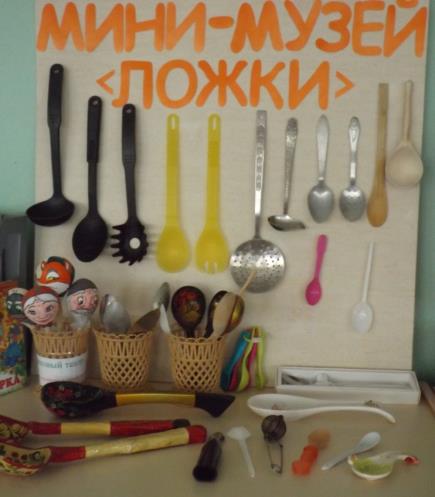 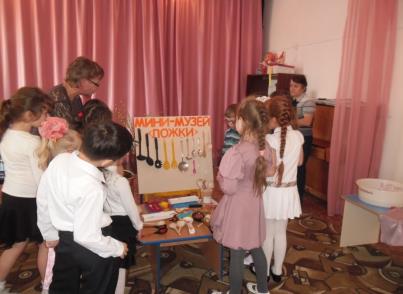 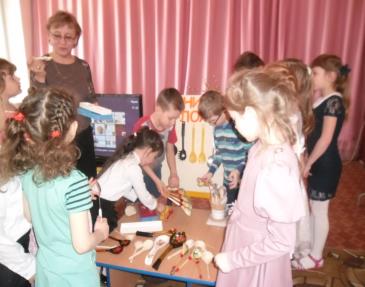 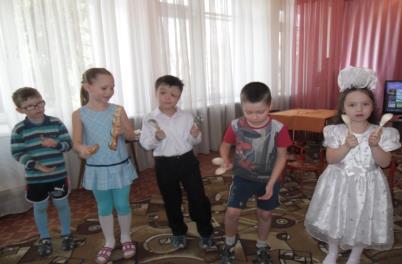 Мини – музей «Книги»руководитель: старший воспитатель Харина А.Ю. учитель-логопед Алексеенко Т.И.
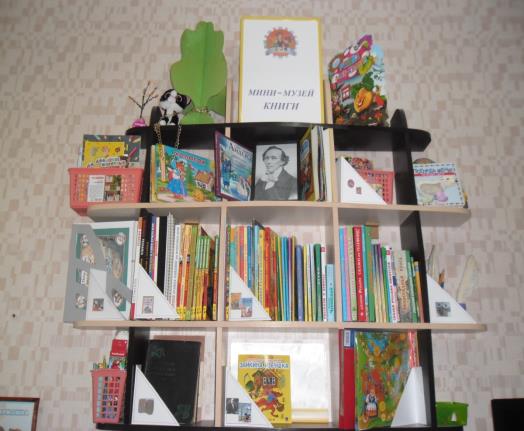 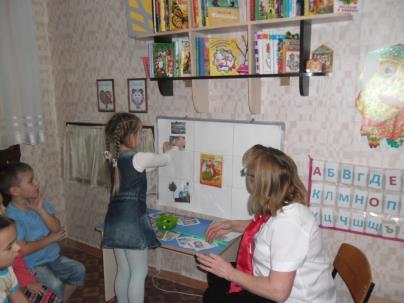 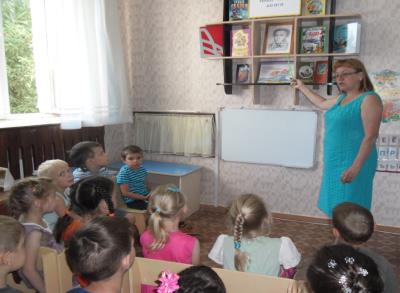 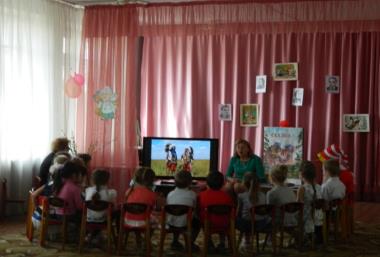 Мини – музей «Транспорт»руководитель: воспитатель Журавлева М.Н. Башкова О.С.
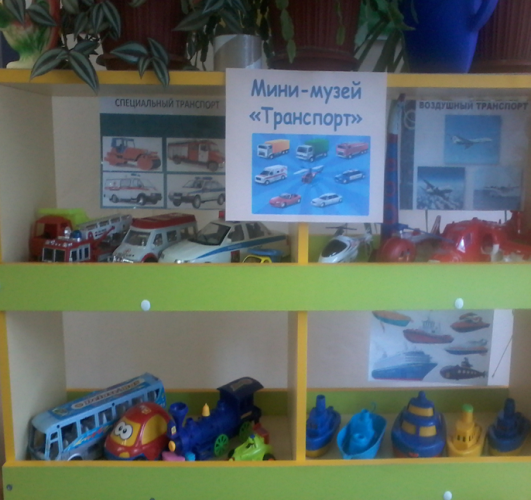 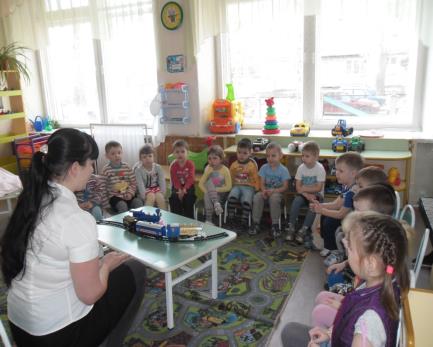 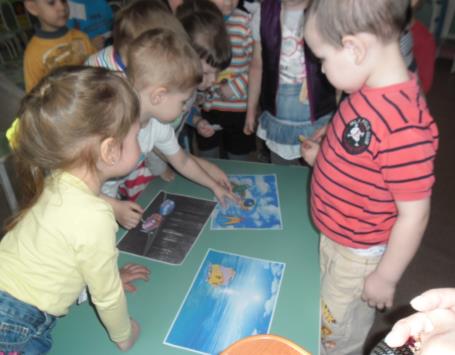 Мини – музей «Игрушка - забава»руководитель: воспитатель Едиханова Т.И. Шишкина О.И.
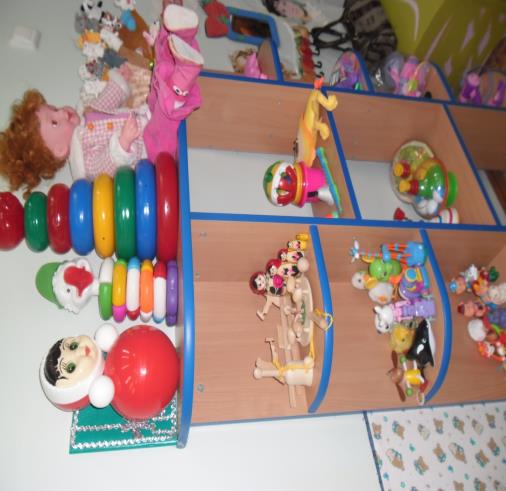 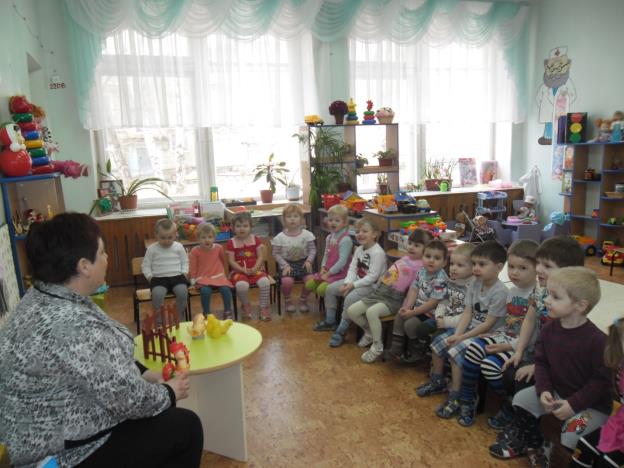 Мини – музей «Домашние животные»руководитель: воспитатель Кадрова Н.Ф. Карагезова О.А.
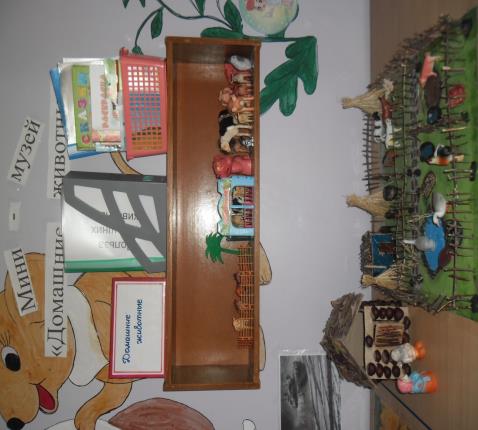 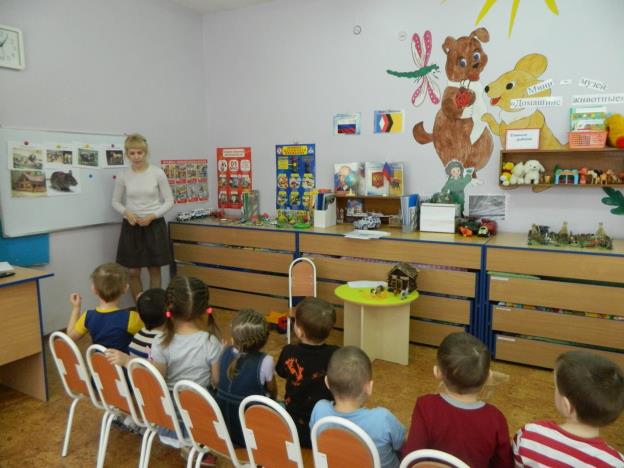 Мини – музей «Русские узоры»руководитель: воспитатель Кульбида Т.Н. Чернышева О.О.
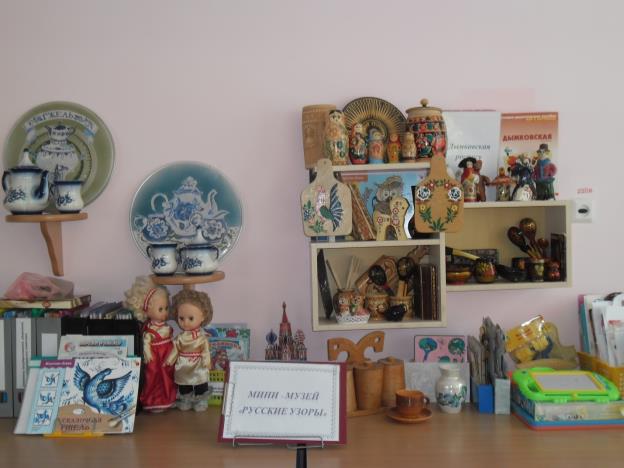 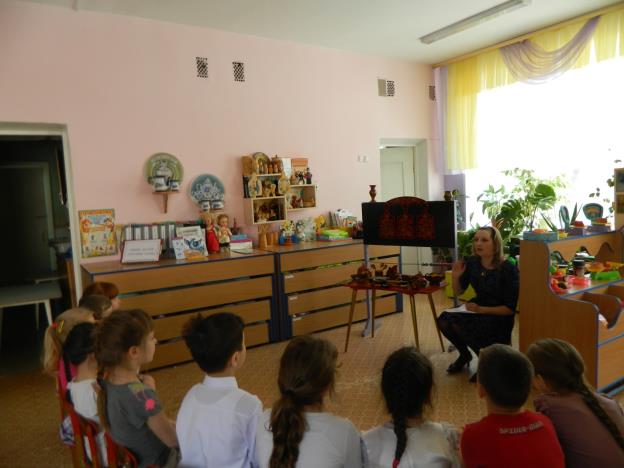 Мини – музей «Кукол»руководитель: воспитатель Горбунова В.В. Козина Е.С.
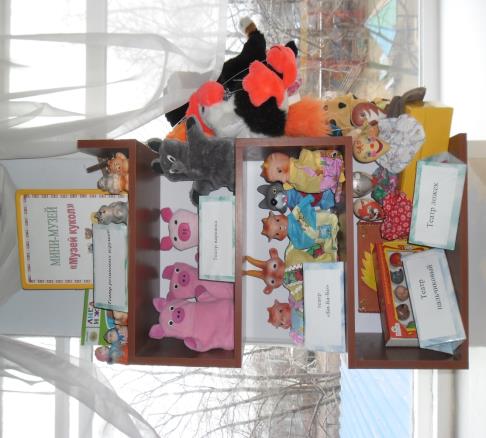 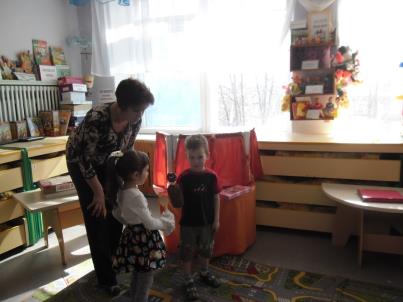 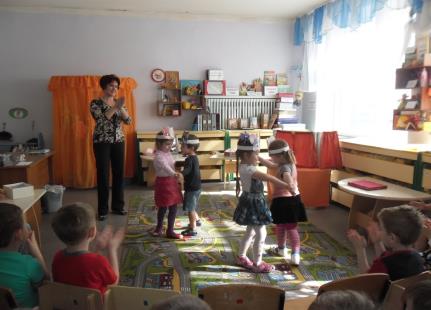 Видео – музей «Музыкальные инструменты»музыкальный руководитель: Мринская Н.В.
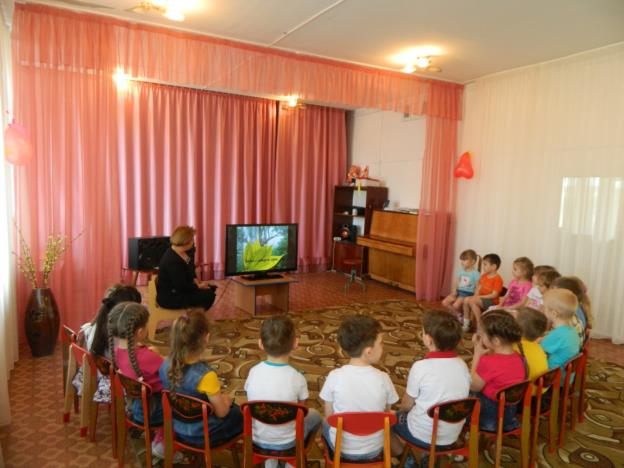 Спасибо за внимание!